Hot Subdwarf Stars
Uli Heber
Dr. Remeis-Sternwarte & ECAP
University of Erlangen-Nürnberg
Bamberg
The late stages 
of stellar evolution:
Some Prblems and Prospects
Tübingen, July 17, 2010
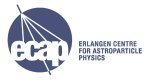 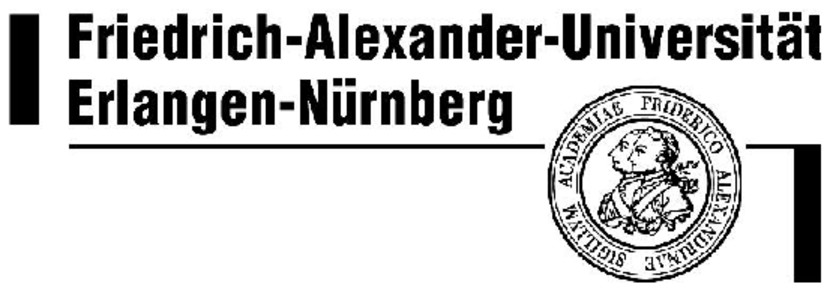 Outline
The early days
 The role of hot subdwarfs in astrophysics
 Formation of hot subdwarfs
         - in binaries
         - single stars
 White dwarf merger: SN Ia, EHe & sdO stars
 Hypervelocity stars
 Abundances and rotation of sdO stars
 Summary
History: The early 1980ies
The Kiel – St. Andrews Collaboration
( aka „The Glenfiddich“ connection)
Kiel

Kurt Hunger:
 Detlef Schönberner
 Rolf Kudritzki
 Klaus-Peter Simon
 Wolf-Rainer Hamann
 Uli Heber
St. Andrews

Phil Hill:
 Tony Lynas-Gray
 Dave Kilkenny
 Helen Walker
 Simon Jeffery
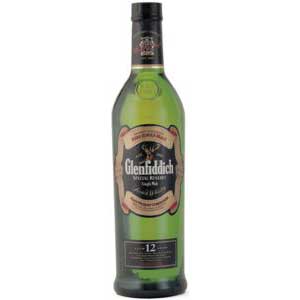 The American link:
- John Drilling
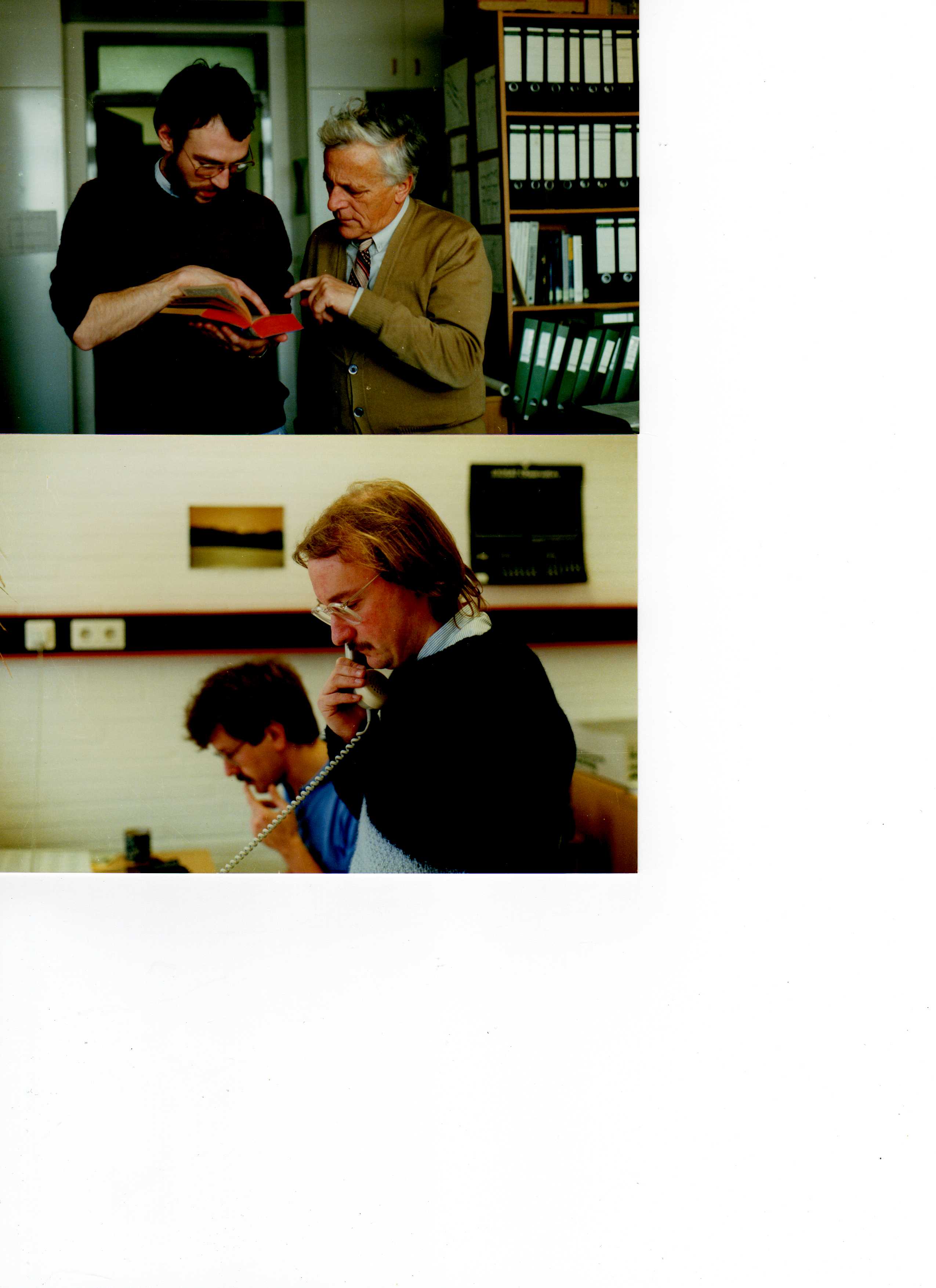 Kurt Hunger
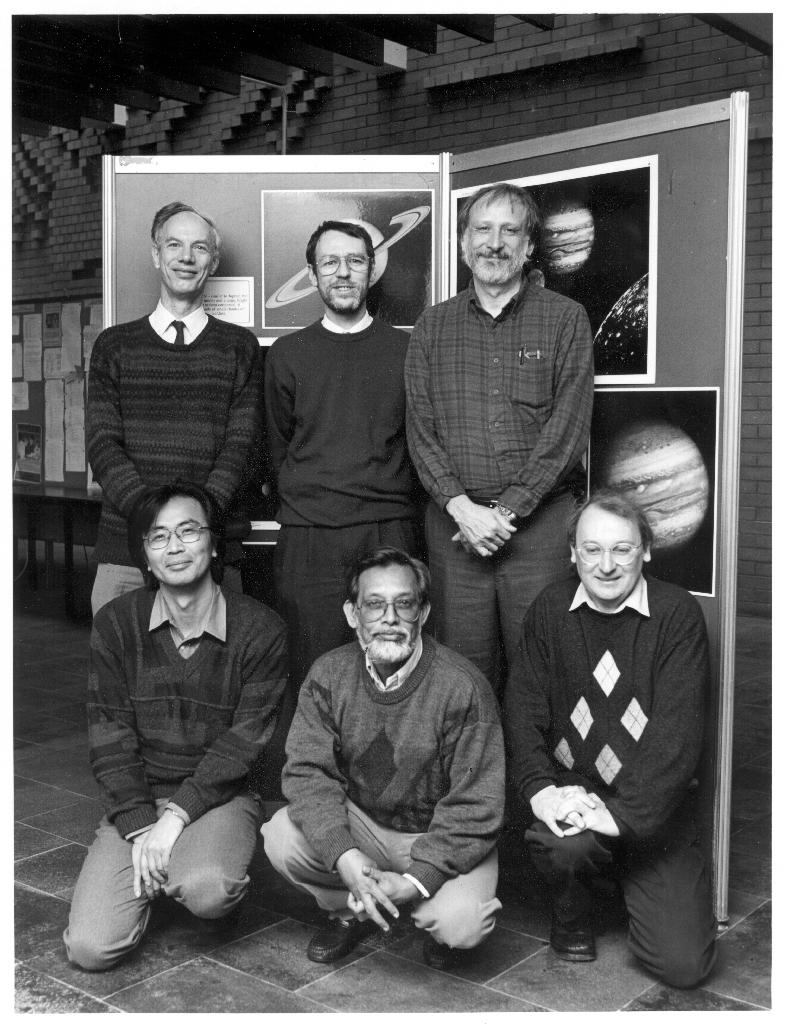 Phil Hill
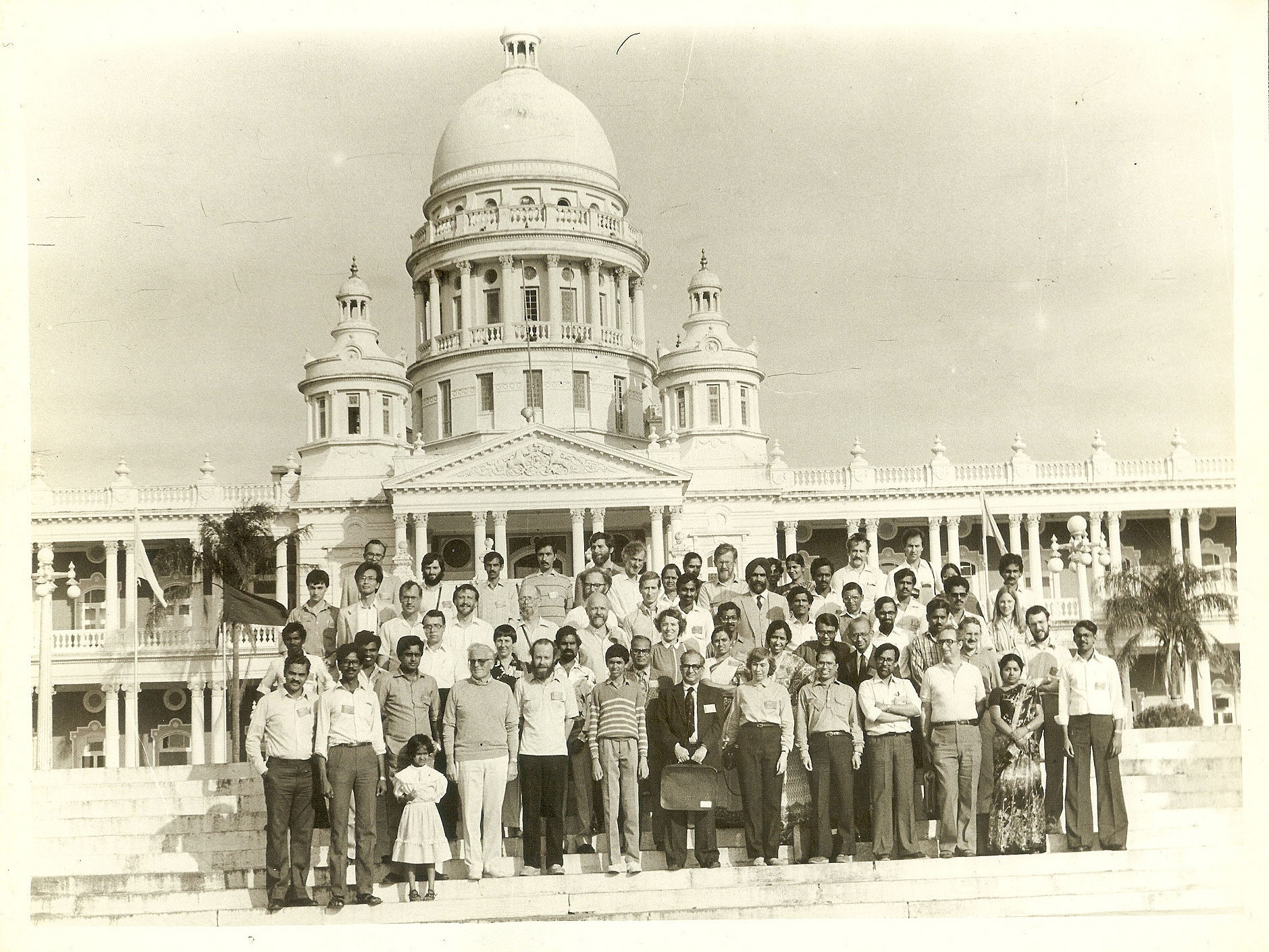 IAU Colloquium 87 “Hydrogen Deficient Stars and Related Objects”
Mysore, India, 1985

Proceedings, 1986, eds. Hunger, Schönberner, N.K. Rao
Publications Lynas-Gray, Heber et al.
1982-1984
Extreme Helium stars: 
4 papers with
- Phil
- Detlef
- Simon
& John Drilling
Hot subdwarf stars:
1 paper on AA Dor with
 Rolf
 Klaas-Peter
Hot Subdwarf Stars: sdB & sdO 
= Extreme Horizontal Branch Stars
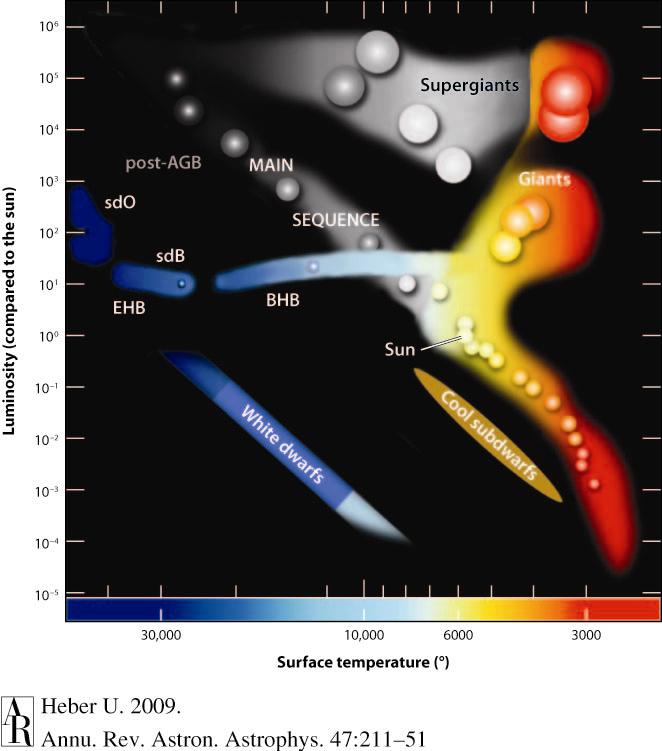 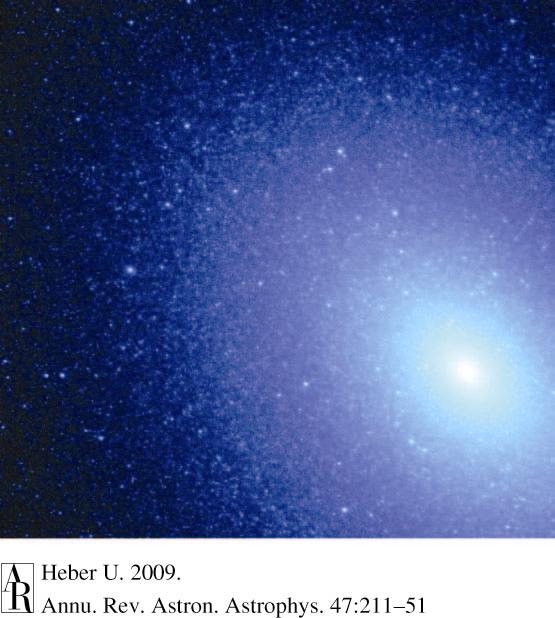 Brown et al.
2008
Globular Cluster
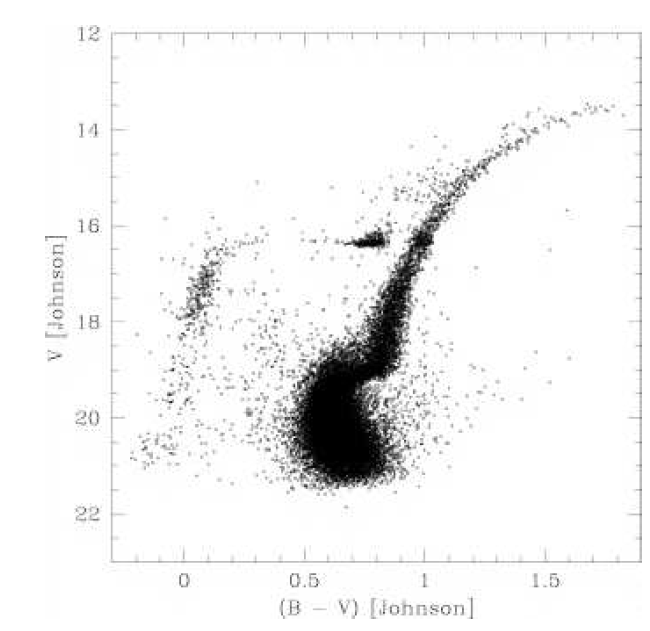 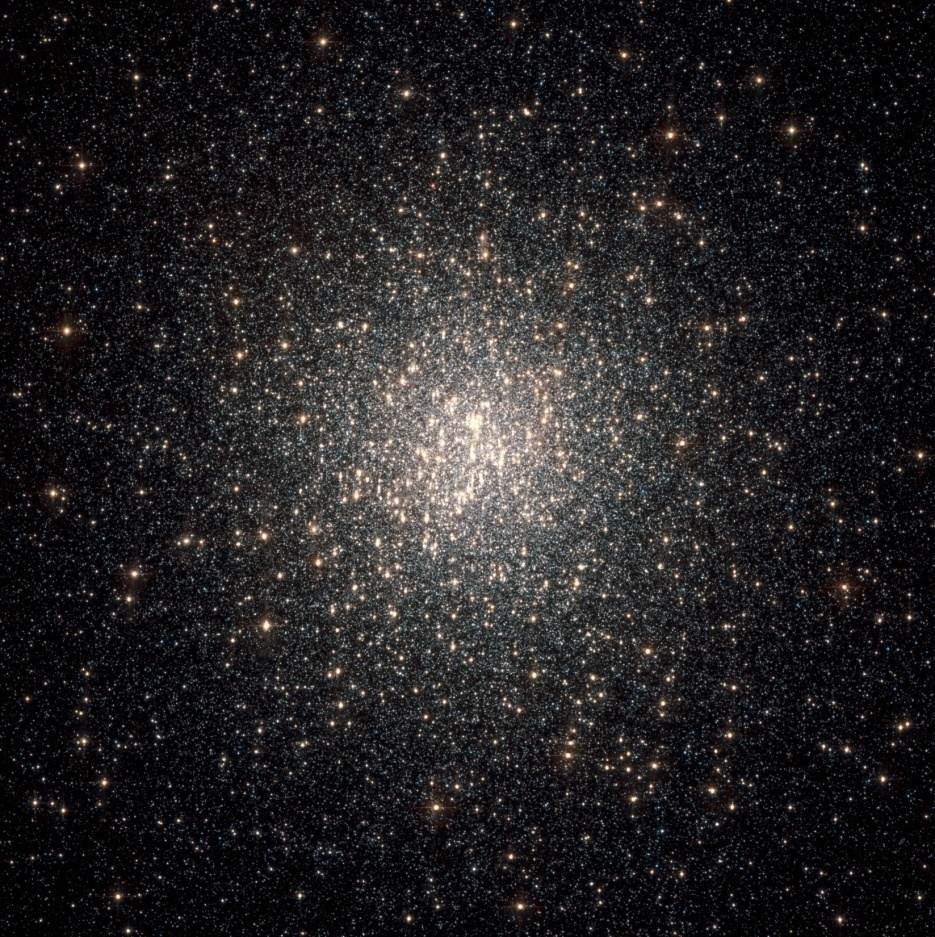 NGC 2808
NASA/HST
Sosin et al. (2007)
Asteroseismology: Pulsating sdB stars
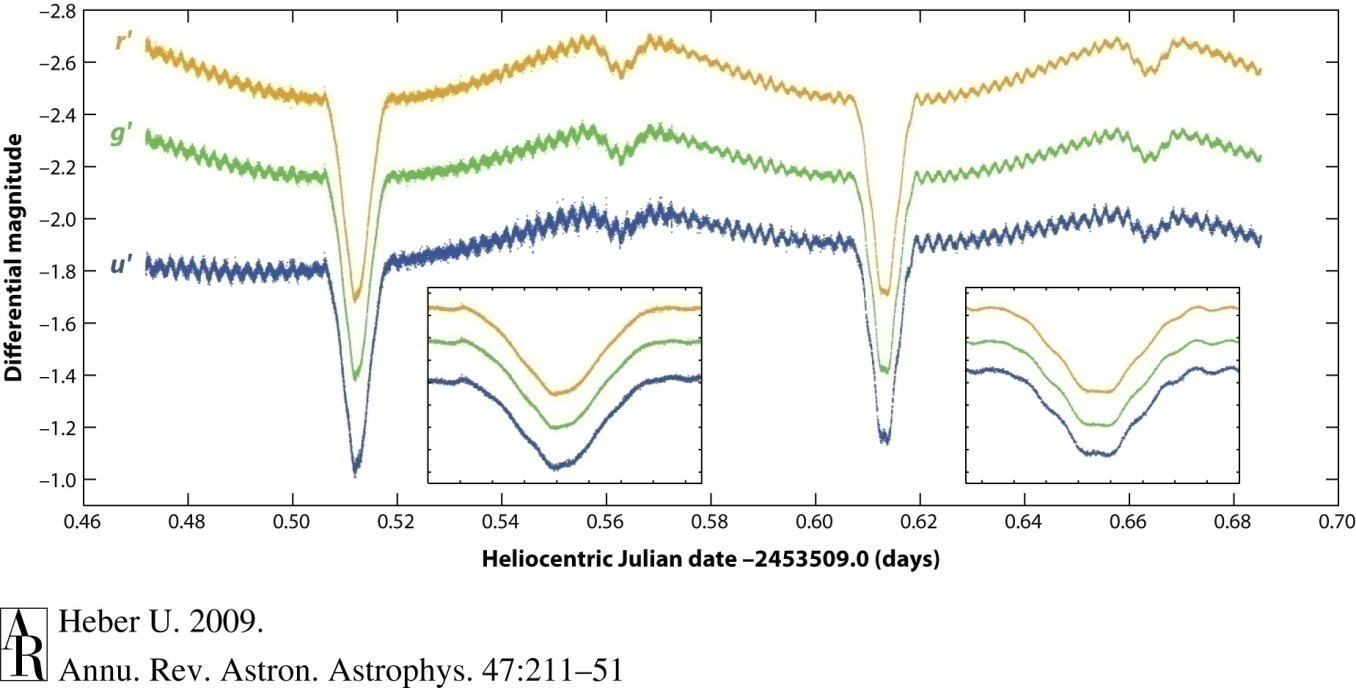 Vuckovic et al. (2008)
NY Vir: an eclipsing binary with a pulsating sdB star
              Rosetta stone for mass determination
Asteroseismology: Masses of sdB stars
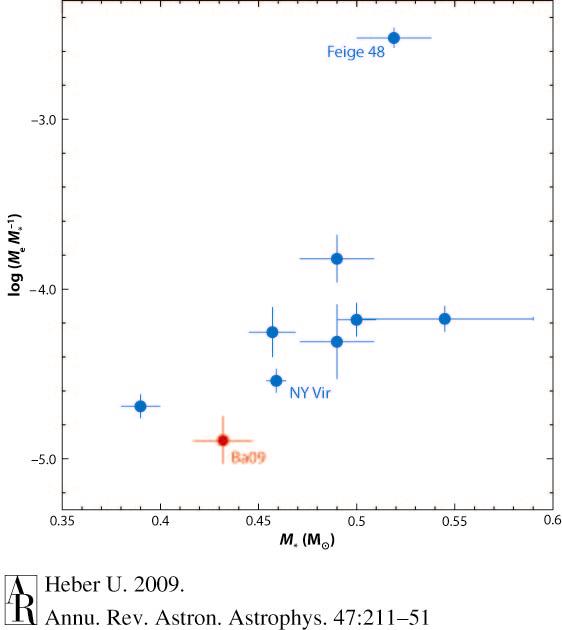 0.46
Randall et al. (2007), van Grootel et al. (2008a,b)
consistent with BPS predictions: 0.46 Msun (Han et al., 2003)
Spectral classification: sdB & sdO
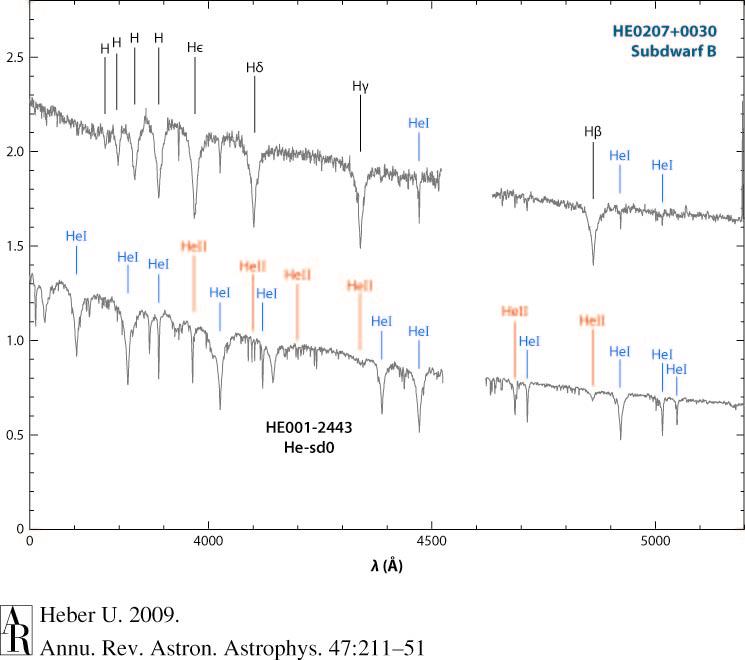 sd B
He sdO
Spectral classification of He-sdO stars – high res.
Nitrogen
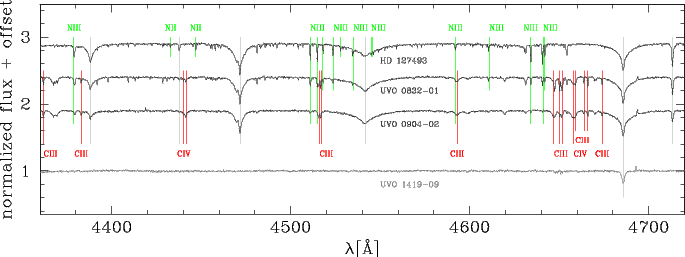 Carbon
Stroeer et al. (2007)
HeI
4388Å
HeI
4472Å
HeII
4542Å
HeII
4686Å
HeI
4713Å
Spectral classification, high-res.
Hot subdwarf stars
sdO
He
H
He-sdO
C-
type
CN-
type
N-
type
H-sdO
sdB
sdBs in binaries
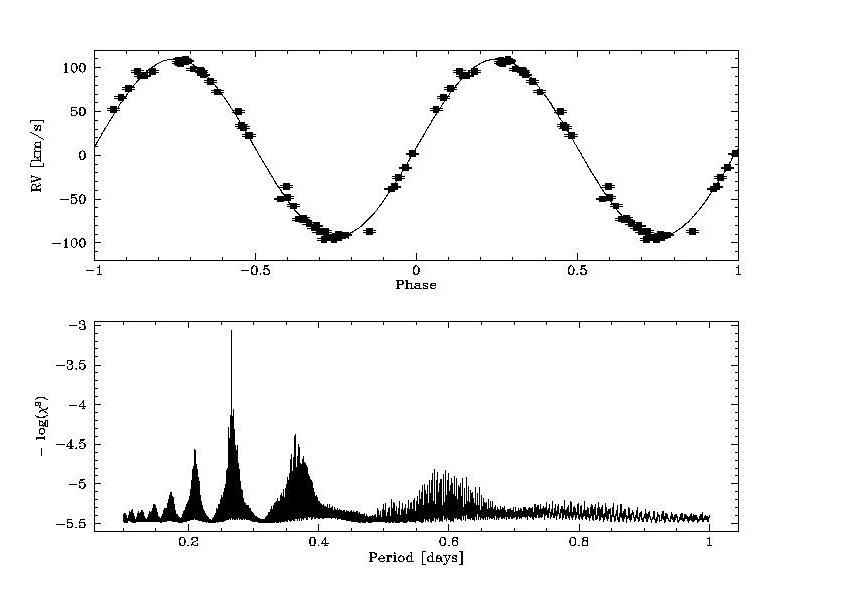 RV curve:    mass function
sdB mass?
   - BPS: 0.46 Msun 
          (Han et al. 2003)
     - asteroseismology:
      0.4 – 0.5 Msun
     (Randall et al. 2007,
Van Grotel et al. 2008)
Karl et al. (2005)
Frequency of close binaries among sdB/sdO stars
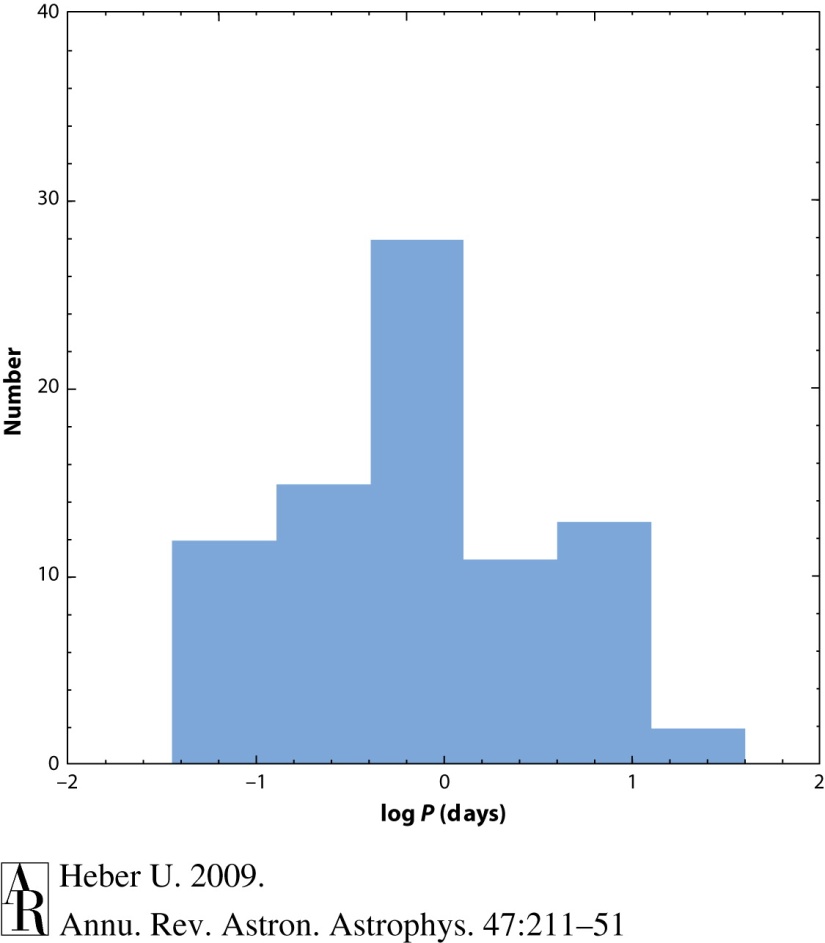 RV surveys: SPY, PG, EC:
~50% of sdB stars are in close binaries with periods <30d 

He-sdO: much less
0.6 d
But: What´s about the apparently single ones?
Common envelope ejection
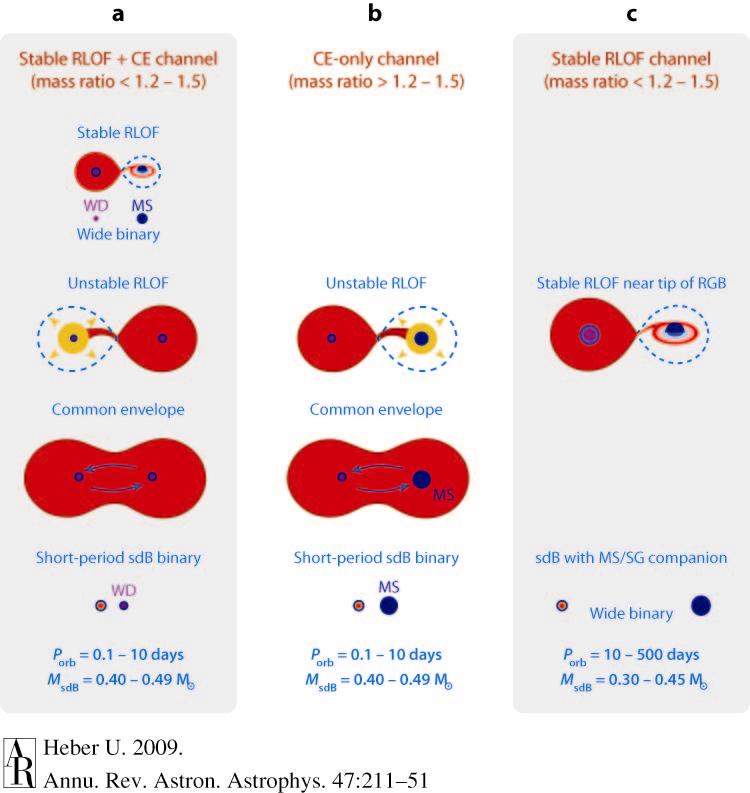 Formation of sds:

Strong mass loss close to helium core flash at tip of RGB
(Mengel et al. 1979)

Common envelope ejection 

Close binaries:
MS/WD companions in close orbits (<10d)
Planets and the formation of EHB stars
Substellar companions
 discovered by light travel time variations:

- Pulsating sdB star V391 Peg
  (Silvotti, Schuh et al. 2008, Nature 449, 189)

Eclipsing Binaries: HW Vir  & HS 0705+6700
  (Lee et al. 2008, AJ 137, 3181, Qian et al. 2009, ) 

 Soker (1988): Formation of single EHB star
  by engulfment & destruction of a planet
  in common envelope
SD-Formation: Merger of two He-White dwarfs
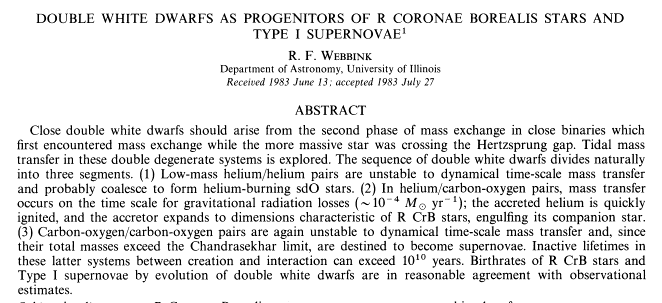 SN Ia Progenitors: double degenerates
KPD1930+2752,
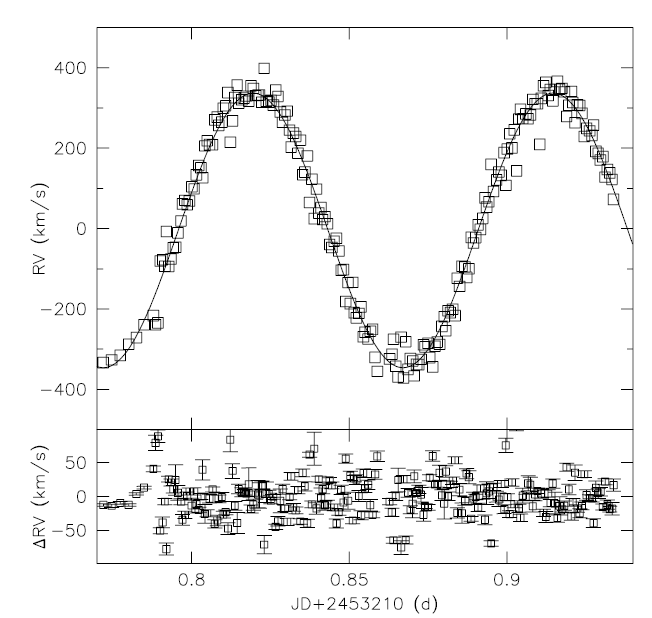 Maxted et al.  (2000), Geier et al. (2007)
SN Ia Progenitors: double degenerates
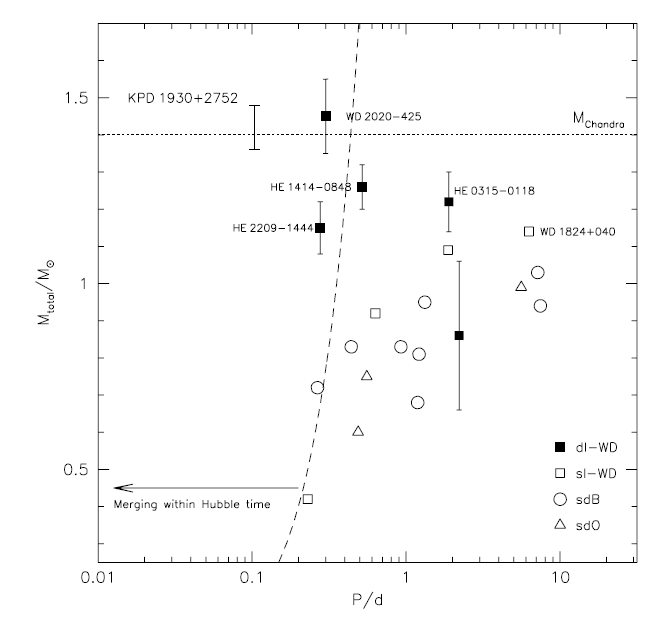 Geier et al. (2007)
Radial velocities: He-sdO US 708(Hirsch et al. 2005)
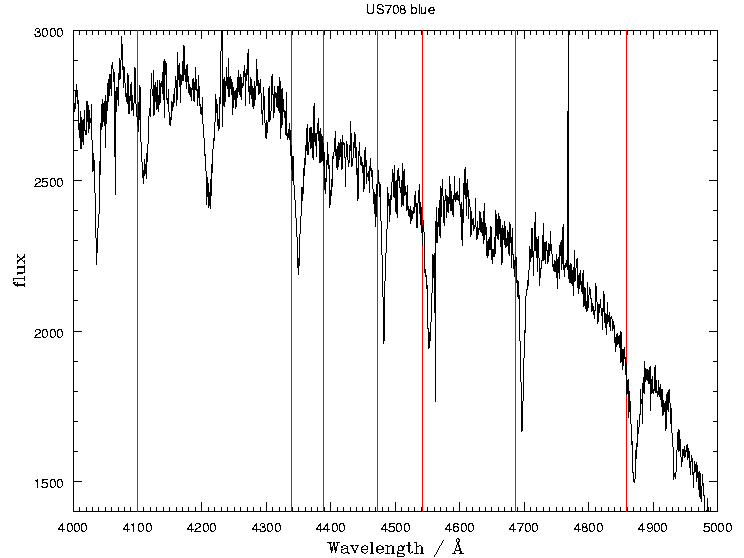 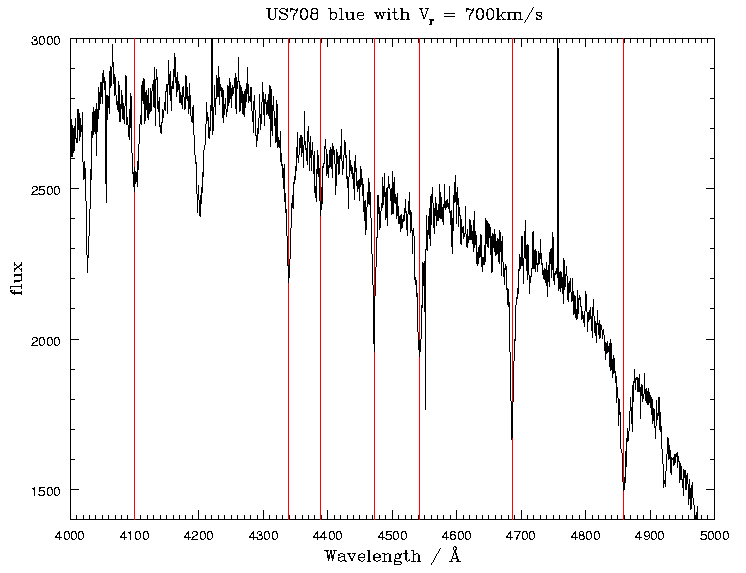 Hypervelocity star
Vgrf=850Km/s
Hypervelocity hot subdwarfs
SN Ia: Single degenerate scenario (Justham et al. 2009):
         -  Donor is a hot subdwarf
         -  orbital period: 1h
         -  WD explodes when reaching Chandrasekhar mass
         -  sdO is released at orbital velocity
         -  may get additional kick from SN 
            (Marietta et al. 2000)
Formation of single sdO stars: Late Hot Flasher
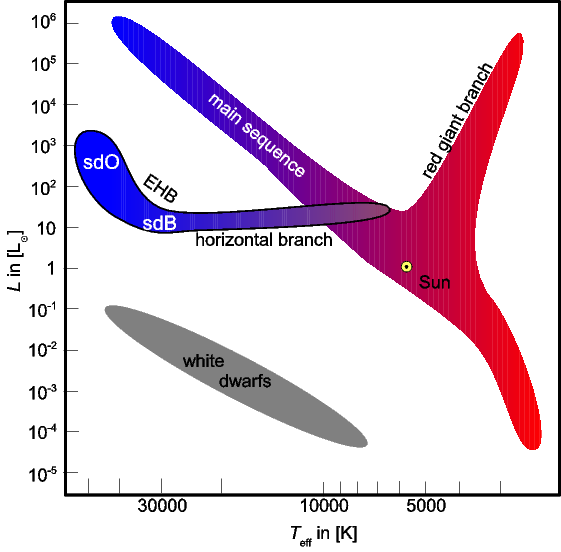 Late Hot Flasher:
delayed He-Flash (Sweigart, 1997, 
    Miller-Bertolami, 2008)
Quantitative NLTE spectral analysis
He-, C and N-abundances: 33 He-sdOs from SPY
He

solar
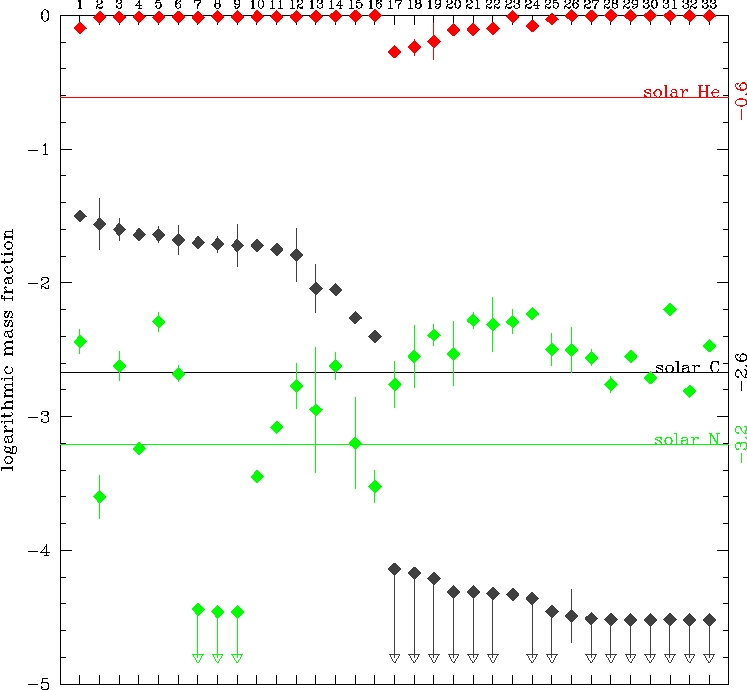 C solar
N solar
Hirsch (2009)
Carbon and Nitrogen in the Teff-log g-plane
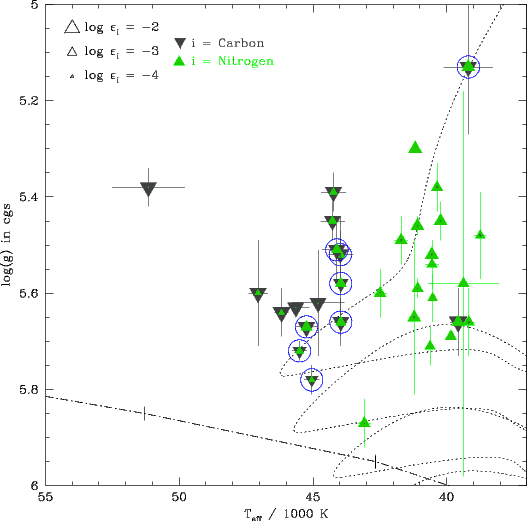 - Model predictions:
  Simultaneous 
  burning and mixing
   (Miller-Bertolami et al., 2008)
Rotation
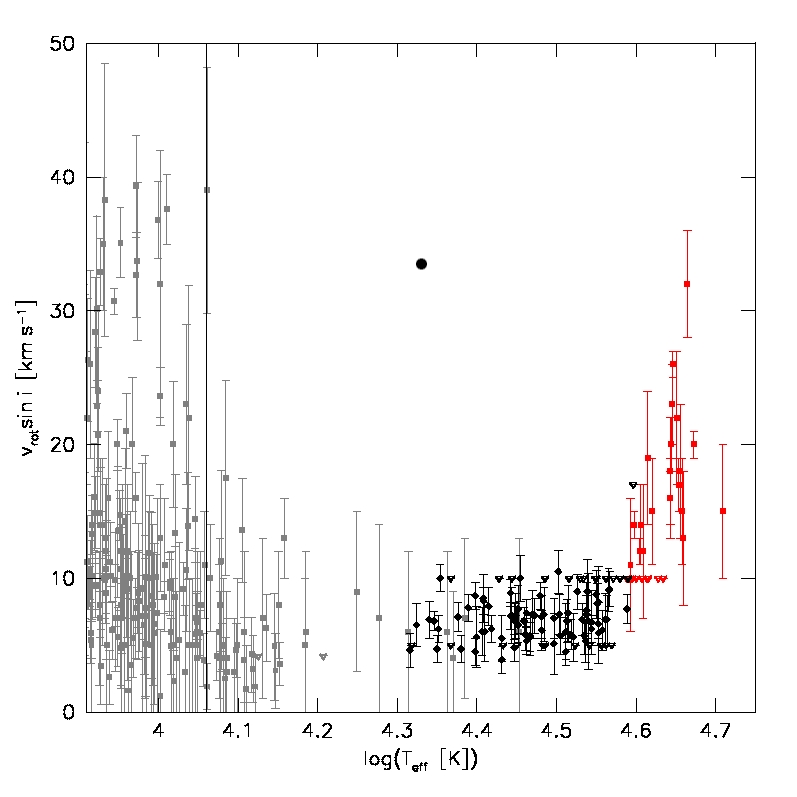 He-sdO
Projected rotational
velocities along the
HB:

Break at 11000K:
 BHB and sdB  low

He-sdO: increase
 to 30km/s
sdB
Summary
Formation of close binaries 
      by common envelope evolution
 The role of the Roche lobe overflow channel? 
 Single sdB stars: Merger or planet engulfment 
 Single He-sdO: Merger or Late hot flashers
 Hypervelocity hot subdwarfs: SN Ia origin
The key: abundances and rotation properties
Wanted: model predictions
- Merger of He-WDs ... vs .... late hot flashers
- Other: SN Ia ejection; .... (Han)
International Meeting
Planetary Systems beyond the Main Sequence
11 - 14 August 2010, Bamberg, Germany
Main topics: 
  Influence of planets on evolved stars 
 The fate of planets 
 The stability and habitability of planetary systems around evolved stars 
 Debris disks around white dwarfs 
 Planet formation around evolved stars
 Detecting substellar objects around evolved stars 
 Substellar objects in binary stars
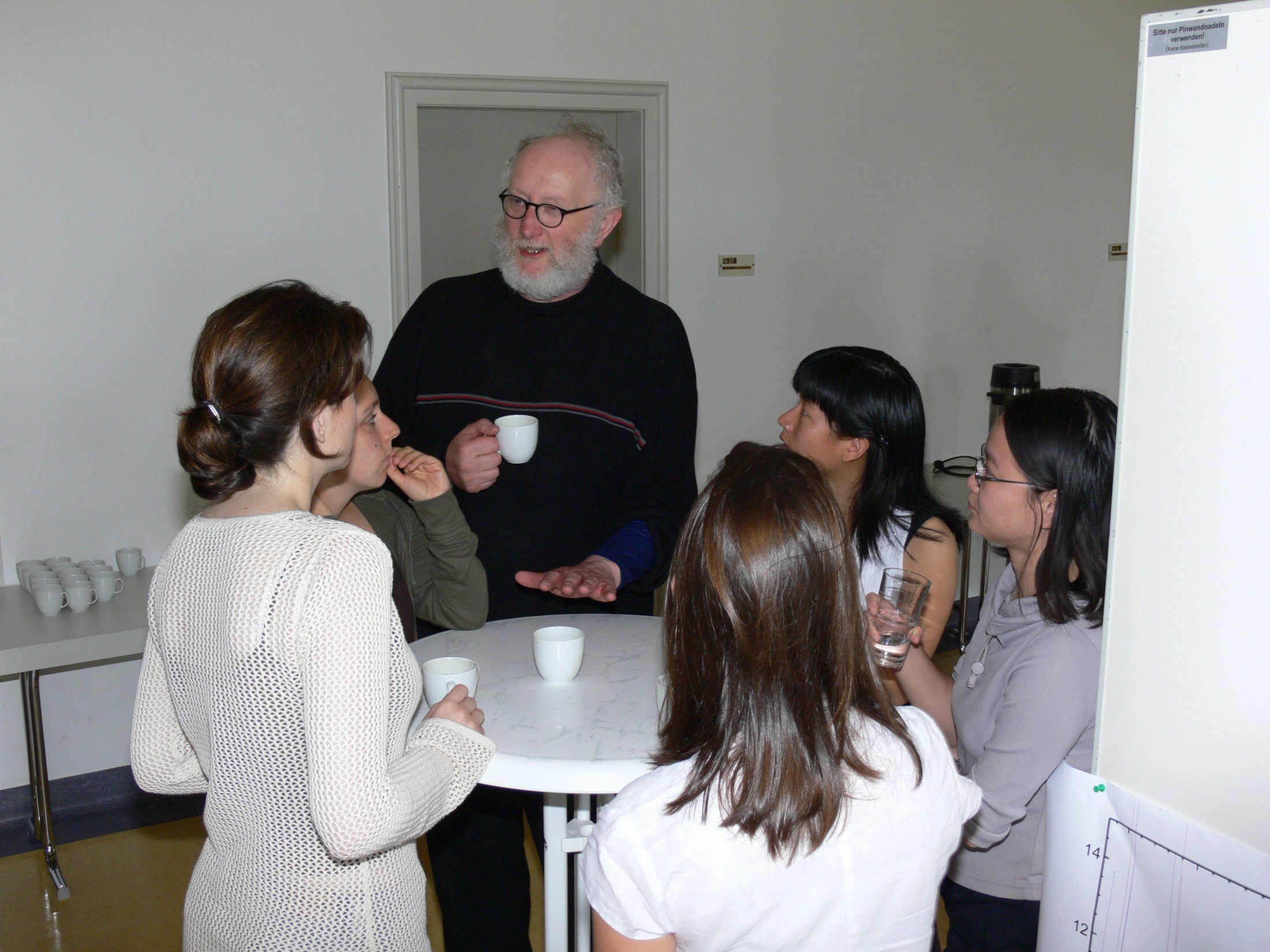 Happy Birthday, 
Tony
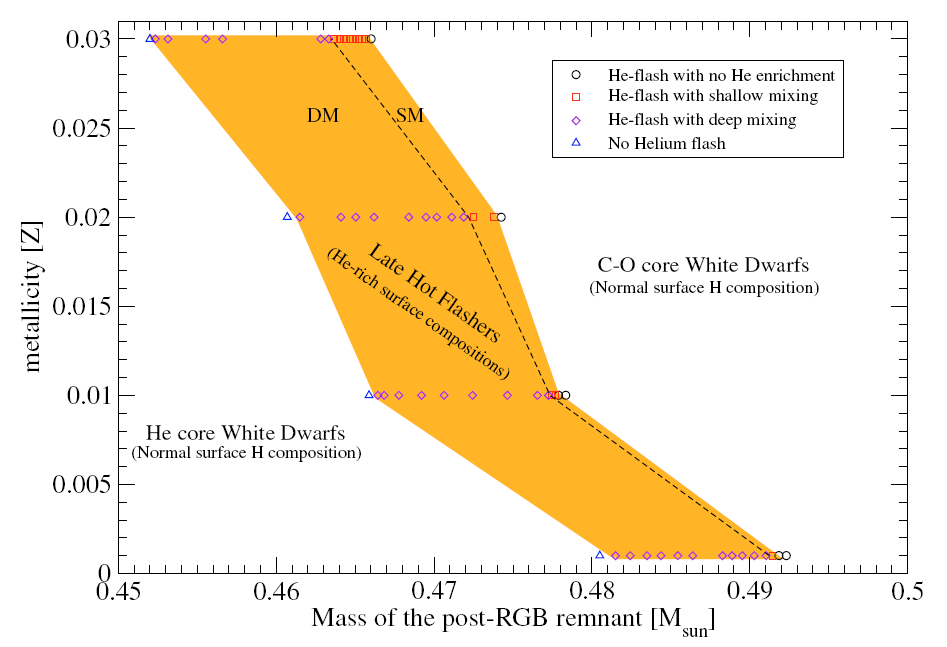 Qantitative NLTE spectral analyses (Stroeer et al., 2007)
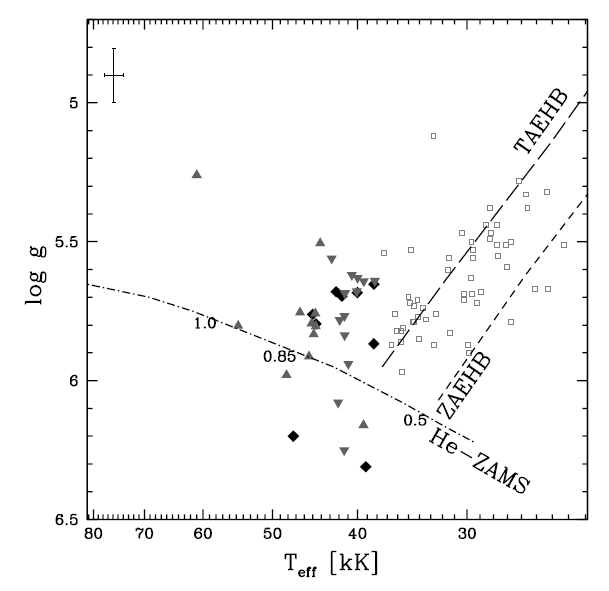 He-rich sdO stars
Outline
Introduction
 spectral classification
 formation: common envelope evolution
 apparently single stars: merger vs late hot flasher
 a hypervelocity sdO
 quantitative spectral analysis of sdO stars
 C, N dichotomy
 Summary
Binary Population Synthesis (BPS)
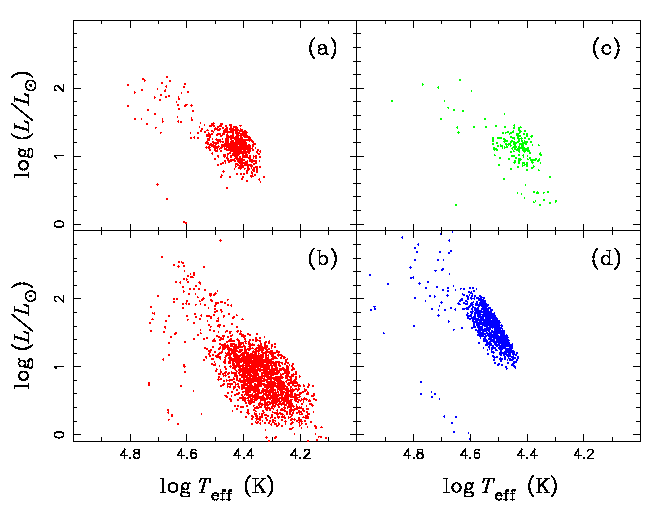 Han et al. (2003):
a)
b)
c)
d) He+He WD merger
a: 1. CE ejection 
b: 1. stable RLOF
c: 2. CE ejection
d: merger
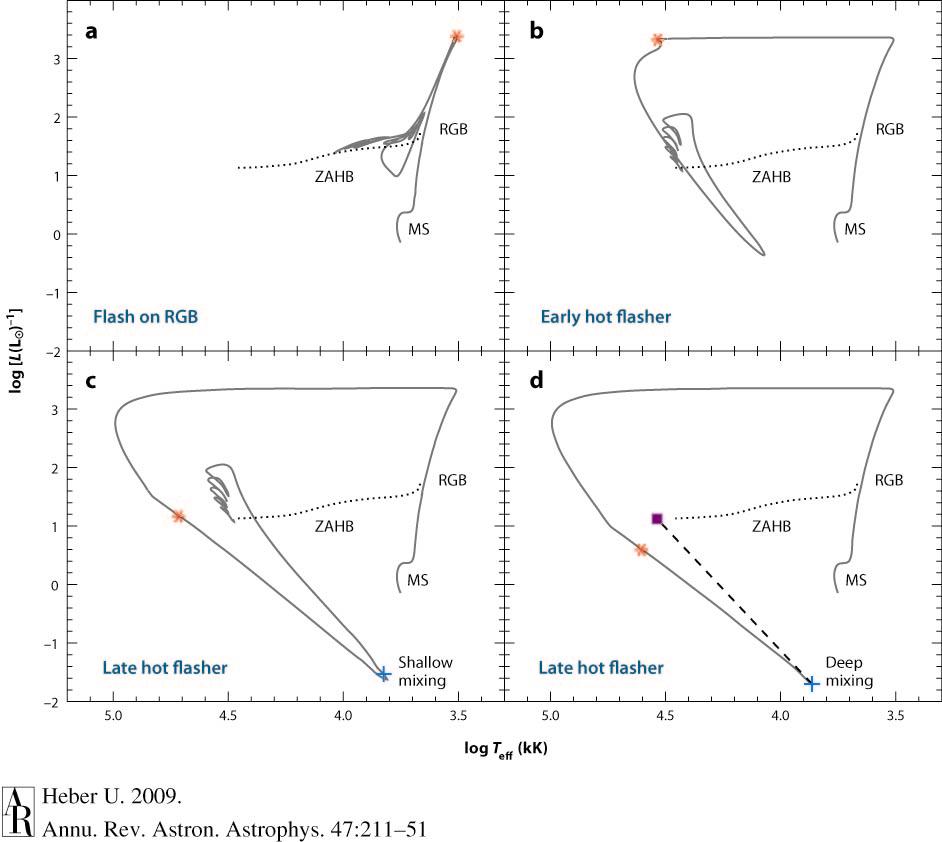 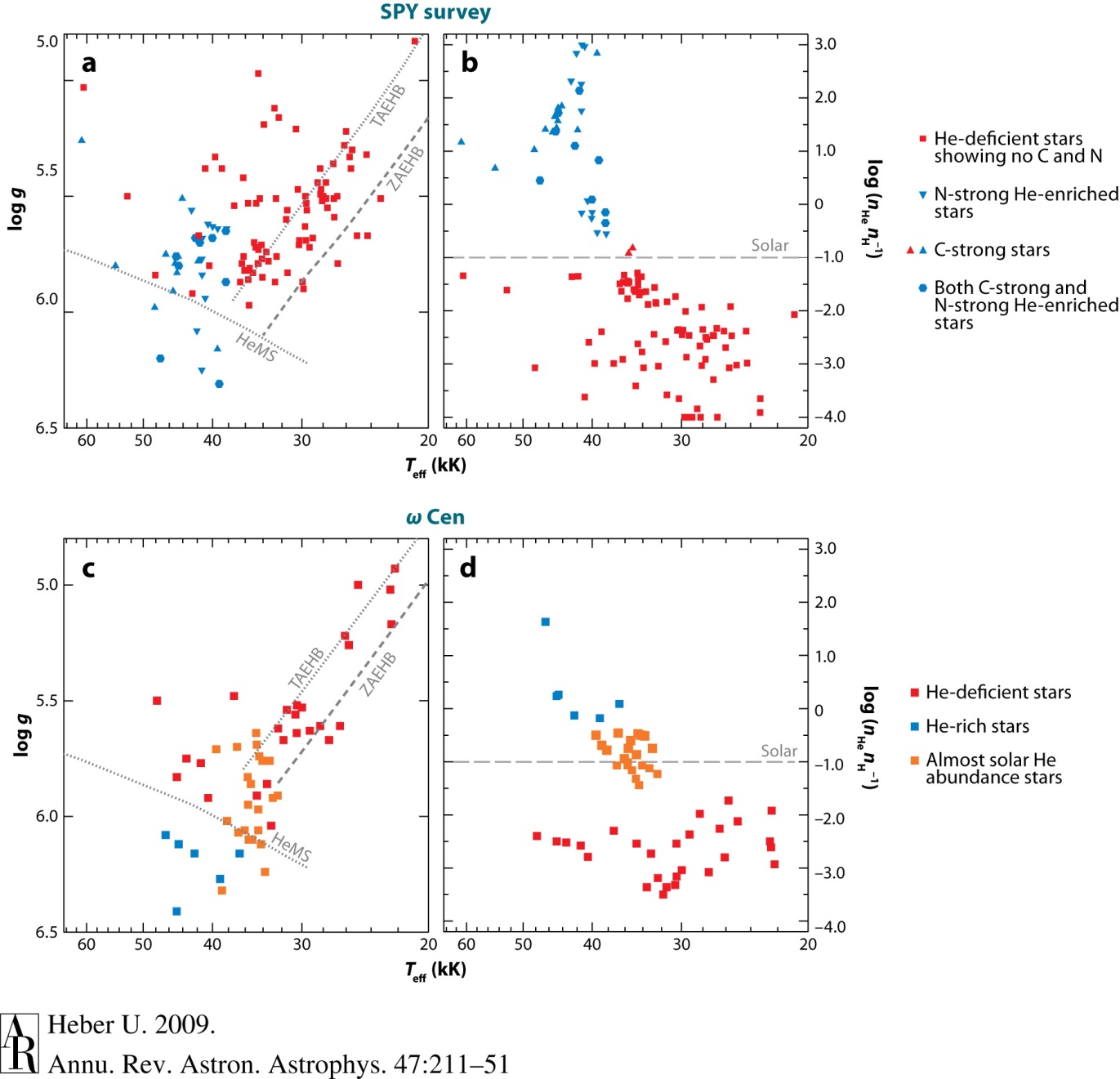 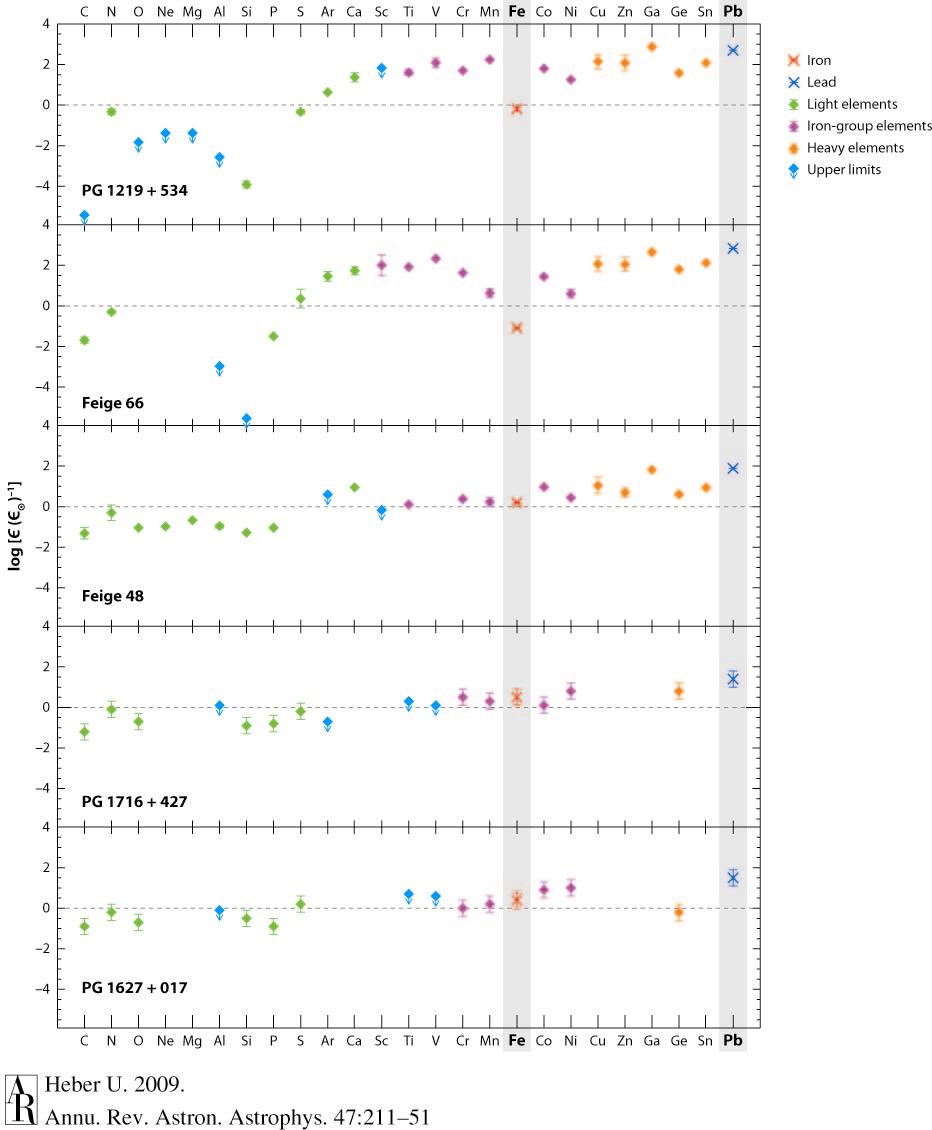 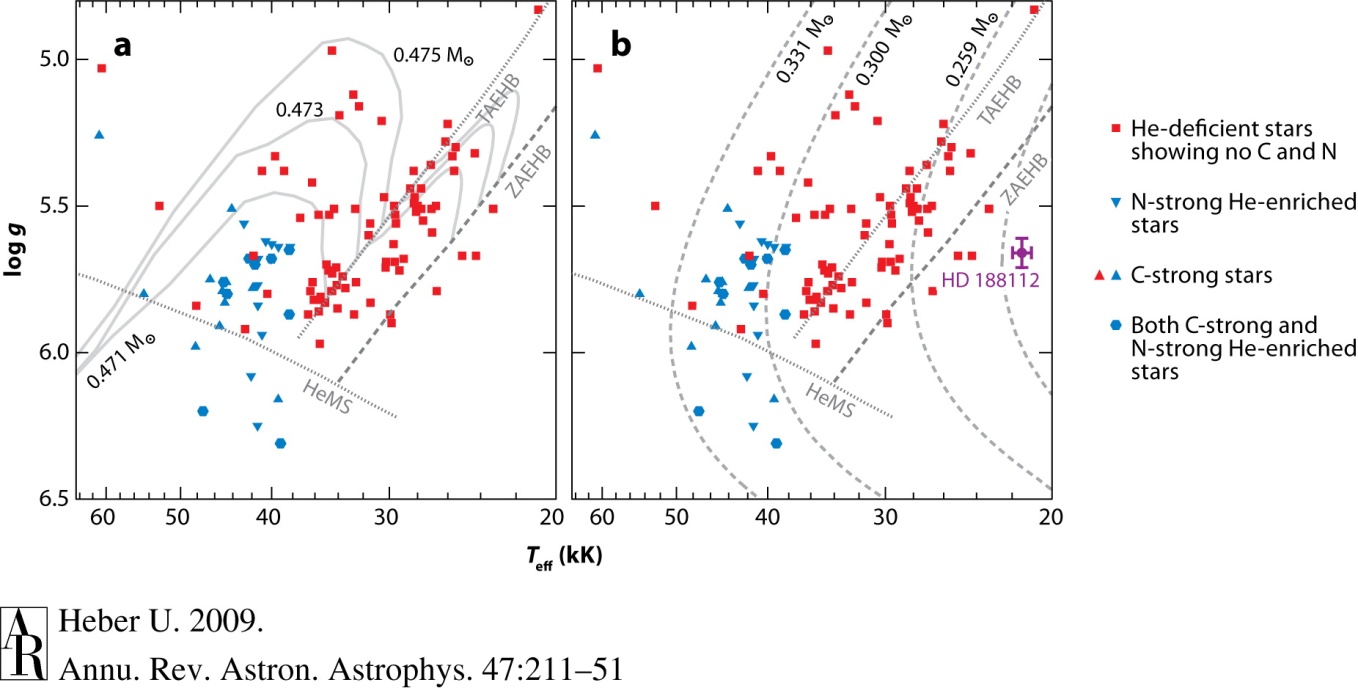 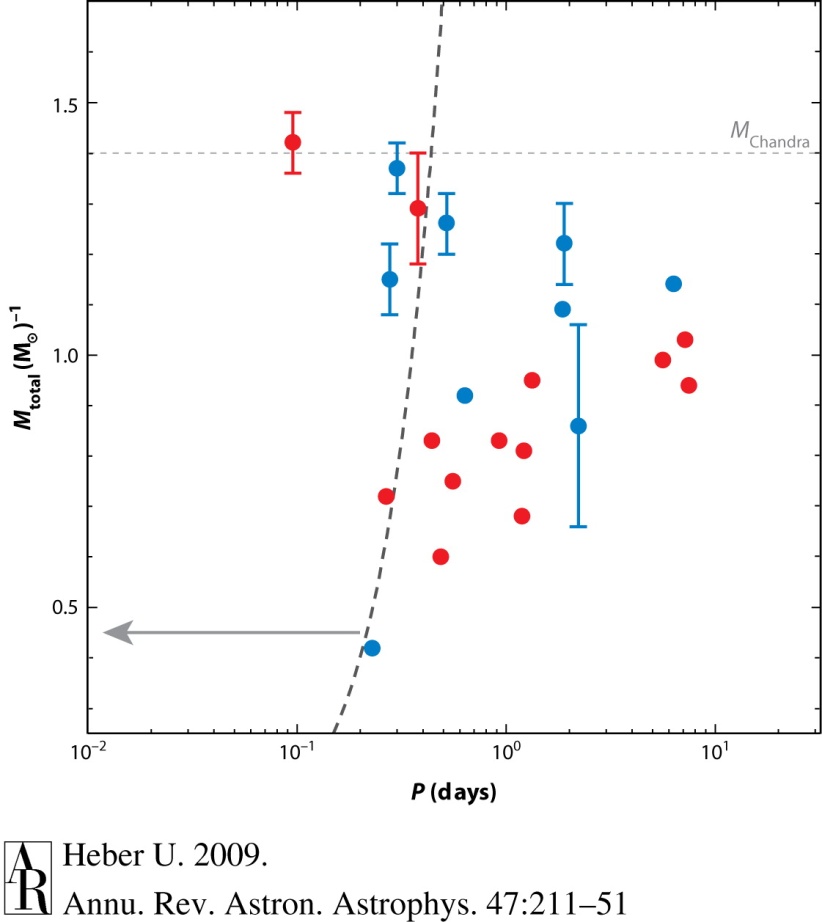 Spectral classification
Hot subdwarf stars
sdO
He
H
sdB
Spectral classification
Hot subdwarf stars
sdO
He
H
He-sdO
H-sdO
sdB
EntstehungsszenarienLate Hot Flasher
“Shallow mixing”
H-Hülle
H→He
Sternradius
He-Hülle
He→C
~12000
Jahre
Zeit
He-flash
EntstehungsszenarienLate Hot Flasher
H-Hülle
Sternradius
He-Hülle
H→He
He→C
Zeit
He-flash
EntstehungsszenarienBinärsysteme
stabiler Massetransfer
“Common Envelope”
MS
MS
MS
MS
MS
RGB
MS
RGB
MS
Kern
common envelope
MS
Kern
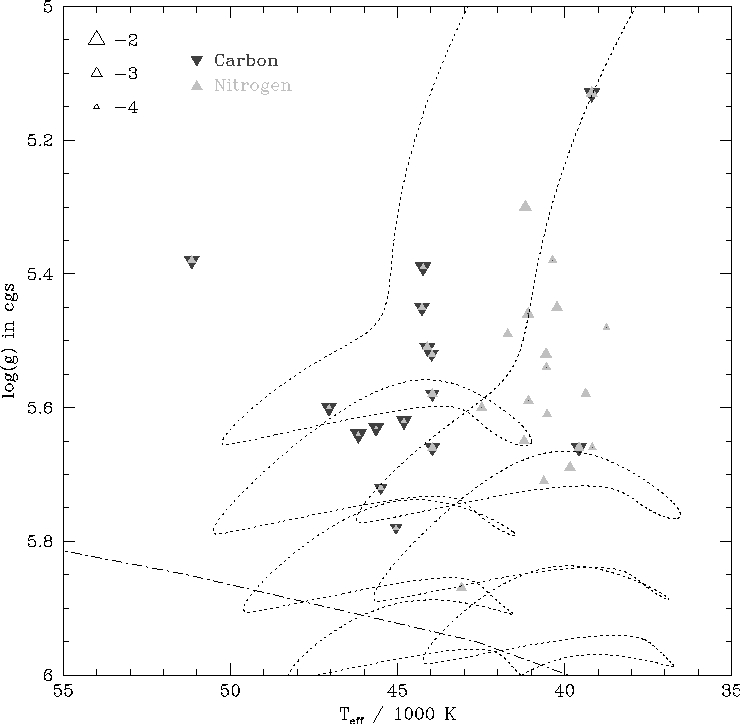 tHubble     > tmerging
MChandra < Mtot
Double Degenerate Scenario
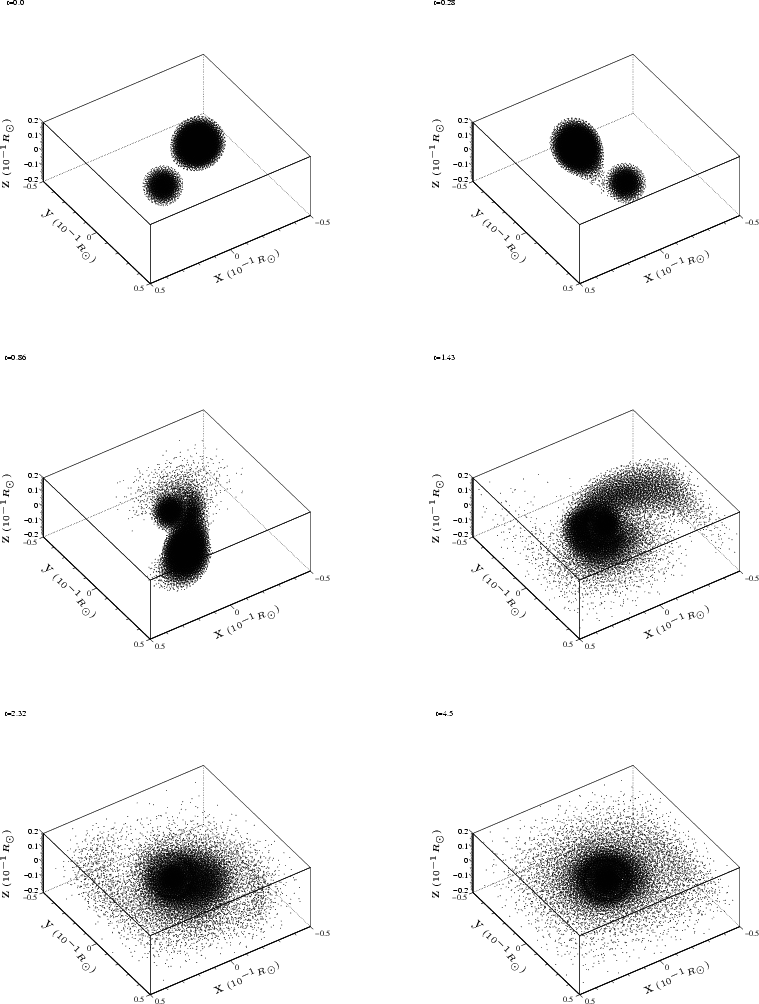 Binary consiting of two WDs

Gravitational waves
    Þ loss of angular momentum
    Þ merger event

SN Ia event
SN Ia may be more luminous
sdB = Extreme HB stars
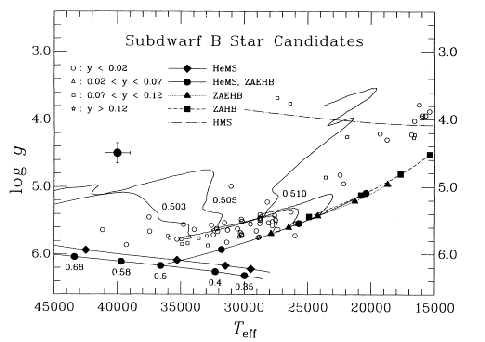 Post-EHB
EHB
Saffer et al. 1994
Formation: Late hot flasher
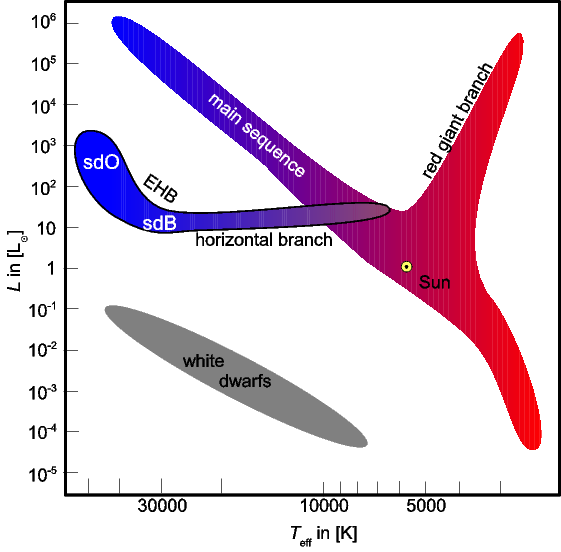 Normal:
He-Flash at tip of RGB
HB star
Hertzsprung-Russell Diagramm
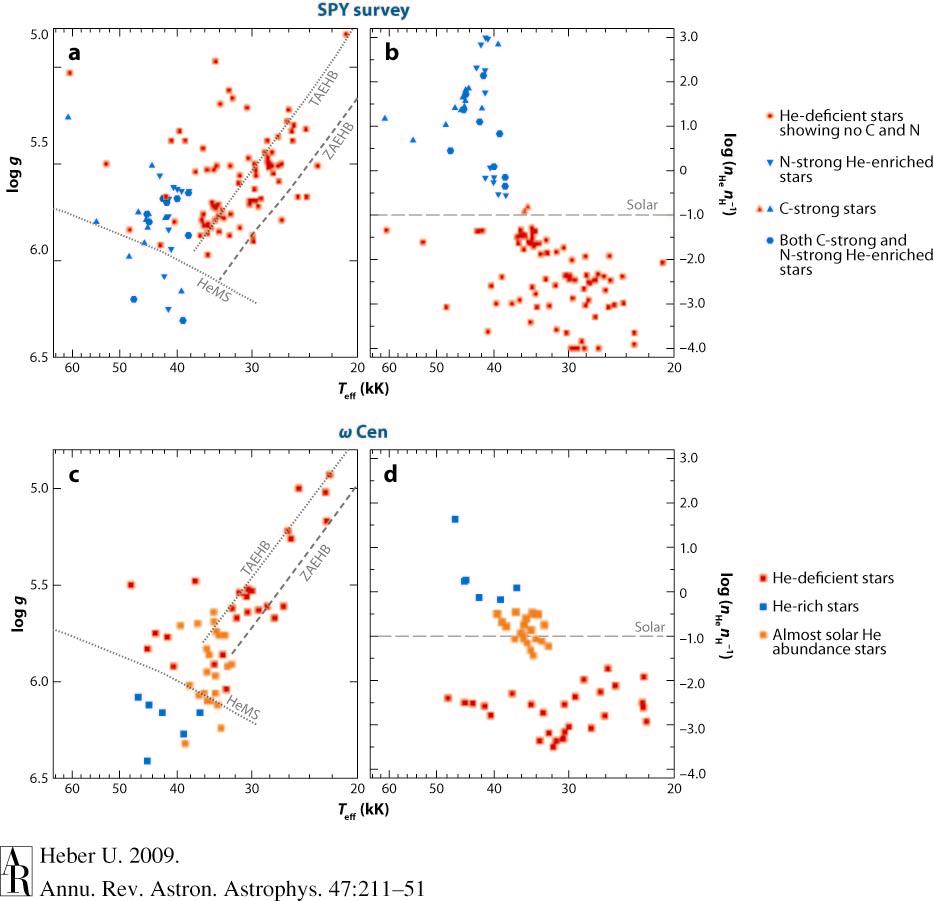 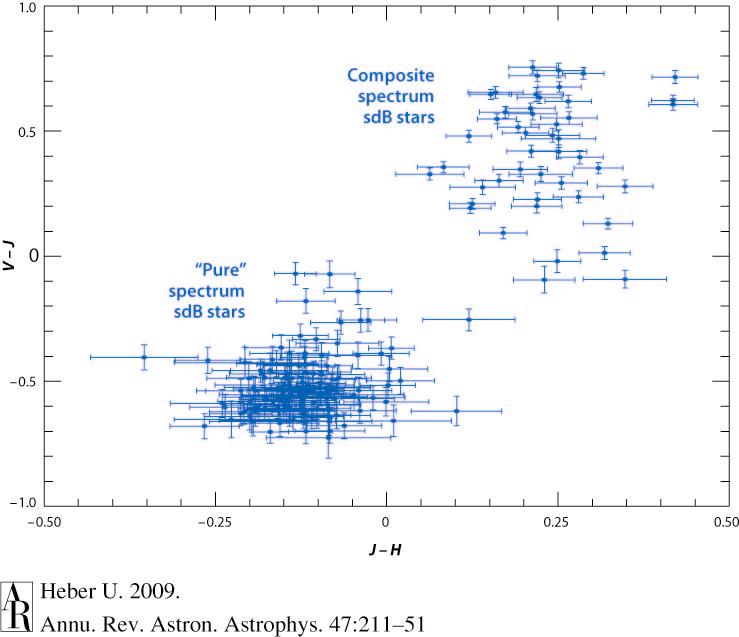 Sorting by N-abundance
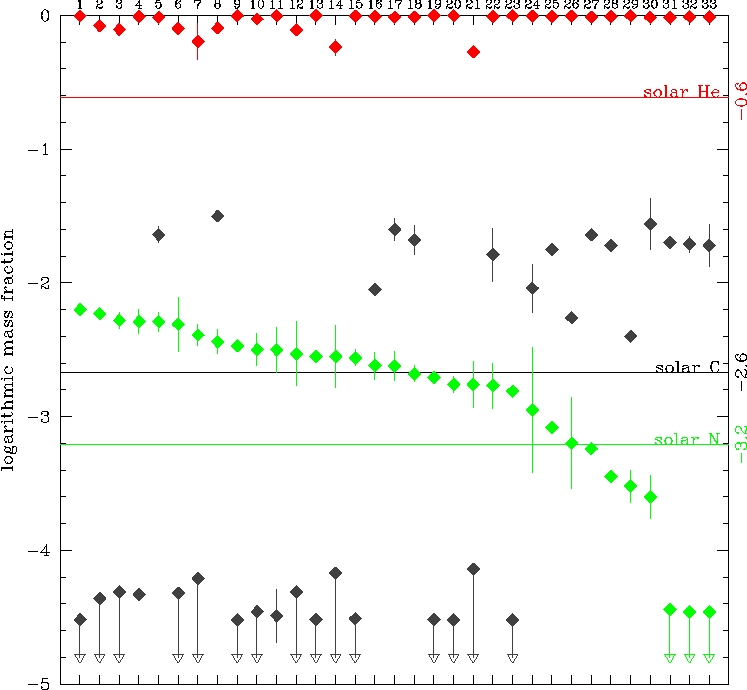